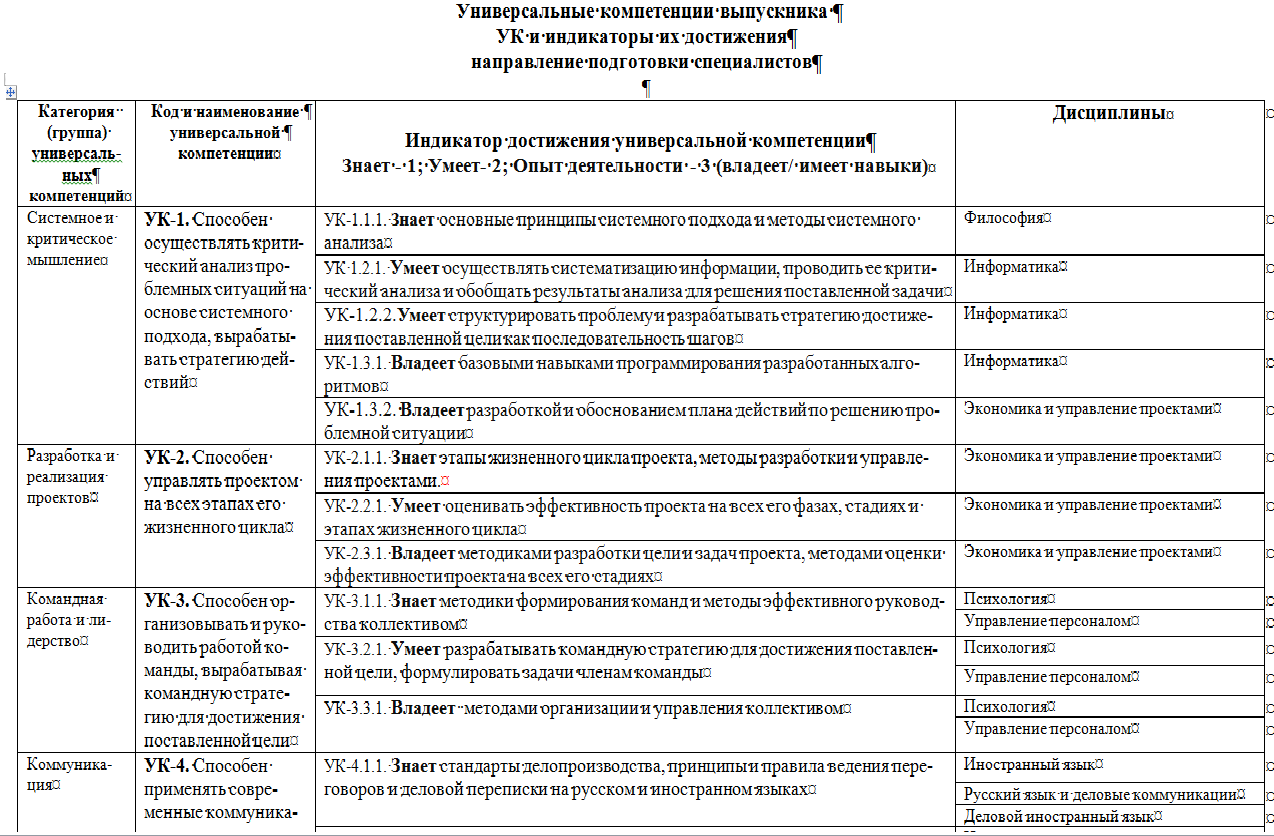 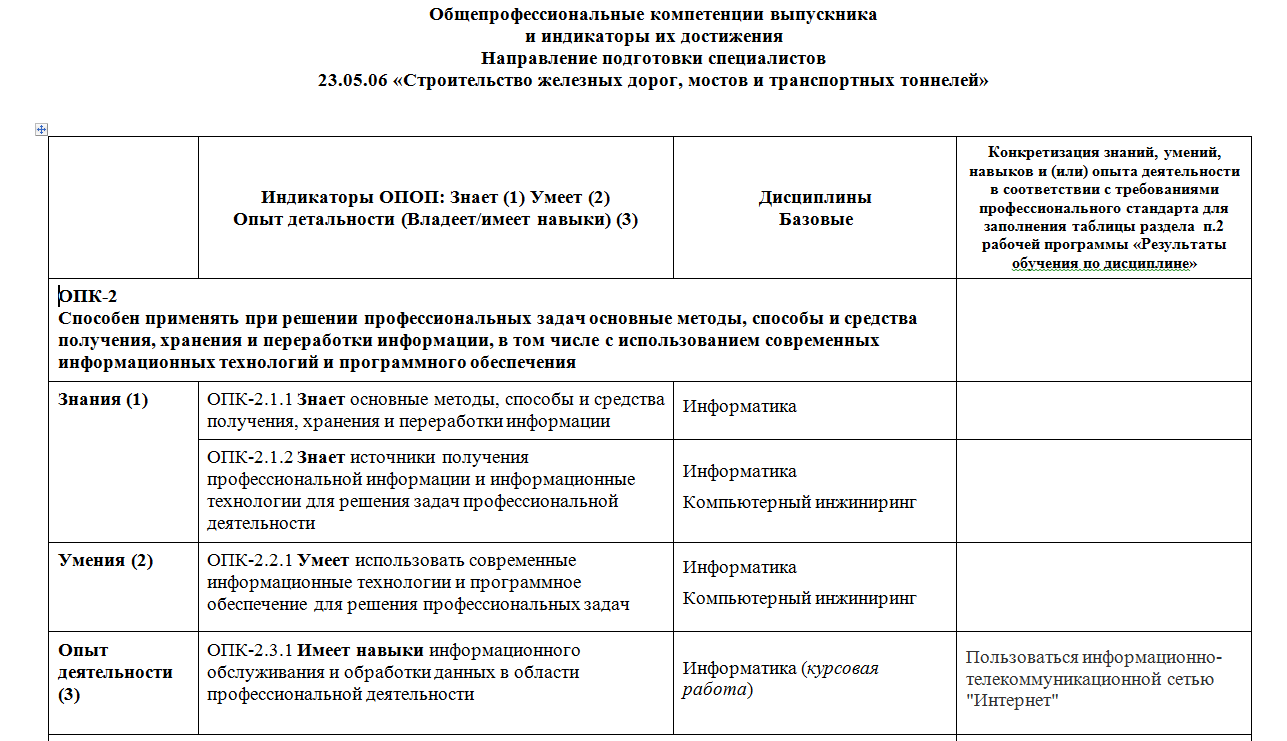 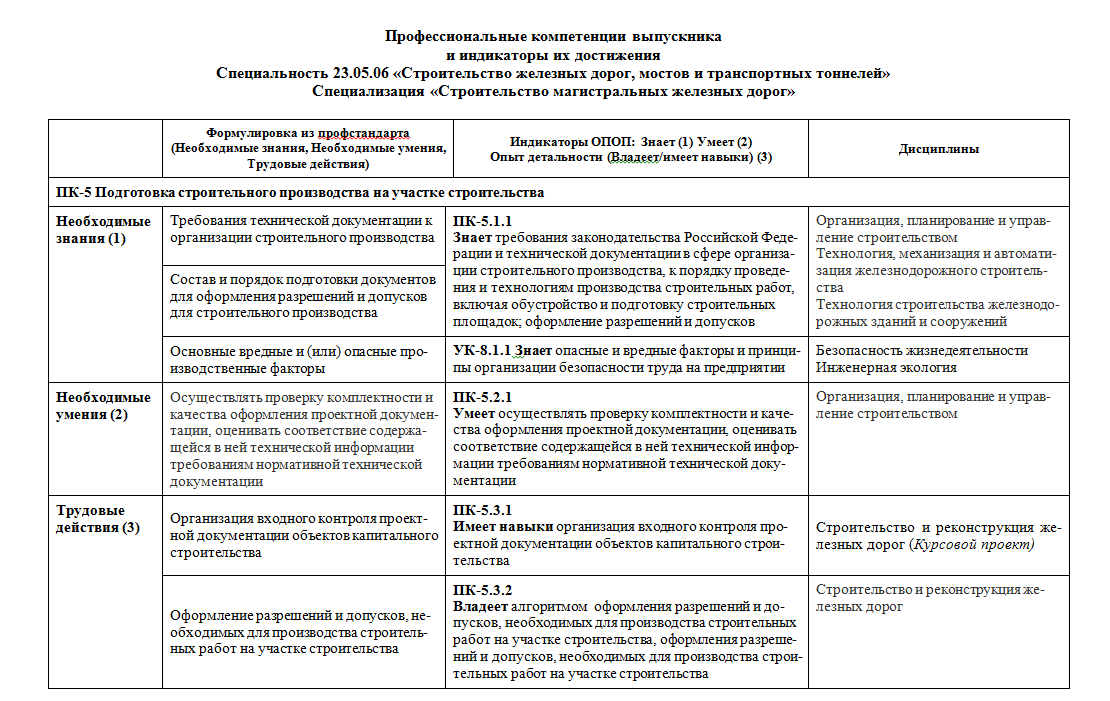 Матрица компетенций
по специальности 23.05.06 «Строительство железных дорог, мостов и транспортных тоннелей» 
специализация «Строительство магистральных железных дорог»
ФЕДЕРАЛЬНОЕ АГЕНТСТВО ЖЕЛЕЗНОДОРОЖНОГО ТРАНСПОРТА
Федеральное государственное бюджетное образовательное учреждение 
высшего образования «Петербургский государственный университет путей сообщения Императора  Александра I»
(ФГБОУ ВО ПГУПС)
 
Кафедра «Наименование кафедры»
 
 
 

 
 
РАБОЧАЯ ПРОГРАММА
дисциплины
ИНДЕКС «НАИМЕНОВАНИЕ ДИСЦИПЛИНЫ» 
для направления подготовки /специальности
00.00.00 (шифр направления/специальности) «Наименование направления/специальности» 
 
по профилю/специализации/магистерской программе 
«Наименование профиля/специализации/магистерской программы» 
 
 
Форма обучения – очная, заочная
 
 
 
 
 
 
 
 
 
 
 
 
Санкт-Петербург
20 __
ЛИСТ СОГЛАСОВАНИЙ
Рабочая программа рассмотрена и утверждена на заседании кафедры «Наименование кафедры, обеспечивающей дисциплину»
Протокол № __ от ___ _________ 20 __ г.
1. Цели и задачи дисциплины
 
Рабочая программа дисциплины «Наименование дисциплины» (индекс) (далее – дисциплина) составлена в соответствии с требованиями федерального государственного образовательного стандарта высшего образования по направлению подготовки/специальности 00.00.00 (шифр направления/специальности) «Наименование направления/специальности» (далее – ФГОС ВО), утвержденного  ___ ____20___ г., приказ Министерства образования и науки Российской Федерации № ___. 



2. Перечень планируемых результатов обучения по дисциплине, соотнесенных с установленными в образовательной программе индикаторами достижения компетенций
 
	Планируемыми результатами обучения по дисциплине (модулю) является формирование у обучающихся компетенций (части компетенций). Сформированность компетенций (части компетенции) оценивается с помощью индикаторов достижения компетенций.
с учетом профессионального стандарта (шифр) Наименование профессионального стандарта, кем, когда утвержден.
В рамках изучения дисциплины (модуля) осуществляется практическая подготовка обучающихся к будущей профессиональной деятельности. Результатом обучения по дисциплине является формирования у обучающихся  практических навыков:
…;
…
Матрица компетенций
Рабочая программа по дисциплине
2. Перечень планируемых результатов обучения по дисциплине, соотнесенных с установленными в образовательной программе индикаторами достижения компетенций
5.1. Разделы дисциплины и содержание рассматриваемых вопросов
Для очной формы обучения
ФЕДЕРАЛЬНОЕ АГЕНТСТВО ЖЕЛЕЗНОДОРОЖНОГО ТРАНСПОРТА
Федеральное государственное бюджетное образовательное учреждение 
высшего образования «Петербургский государственный университет путей сообщения Императора  Александра I»
(ФГБОУ ВО ПГУПС)
 
Кафедра «Наименование кафедры»
 
 
 

 
 
ОЦЕНОЧНЫЕ МАТЕРИАЛЫ
дисциплины
ИНДЕКС «НАИМЕНОВАНИЕ ДИСЦИПЛИНЫ» 
для направления подготовки /специальности
00.00.00 (шифр направления/специальности) «Наименование направления/специальности» 
 
по профилю/специализации/магистерской программе 
«Наименование профиля/специализации/магистерской программы» 
 
 
 
 
 
 
 
 
 
 
 
 
 
 
Санкт-Петербург
20 __
ЛИСТ СОГЛАСОВАНИЙ
Оценочные материалы рассмотрены и утверждены на заседании кафедры «Наименование кафедры, обеспечивающей дисциплину»
Протокол № __ от ___ _________ 20 __ г.
2.  Задания, необходимые для оценки знаний, умений, навыков и (или) опыта деятельности, характеризующих индикаторы достижения компетенций в процессе освоения основной профессиональной образовательной программы
Т а б л и ц а  2.1
Материалы для текущего контроля 
Для проведения текущего контроля по дисциплине  обучающийся должен выполнить следующие задания 
1. Перечень практических заданий
Оценка шумового режима на примагистральной территории
Определение величины загрязнений  атмосферного воздуха выбросами работающих тепловозов
Расчет платы за неорганизованный сброс загрязняющих веществ в водные объекты с территории строительной площадки
Оценка проведения мероприятий по очистке стоков 
Определение величины ущерба водным биоресурсам при проведении работ на водотоке
2. Тестовые задания
или
В СДО в разделе 1 дисциплины в части «Самостоятельная работа» размещен обучающий тест для подготовки к текущему контролю. Количество попыток ответа на вопросы теста не ограничено.
Т а б л и ц а  3
Формирование рейтинговой оценки по дисциплине
Т а б л и ц а  5
ФЕДЕРАЛЬНОЕ АГЕНТСТВО ЖЕЛЕЗНОДОРОЖНОГО ТРАНСПОРТА
Федеральное государственное бюджетное образовательное учреждение 
высшего образования «Петербургский государственный университет путей сообщения Императора  Александра I»
(ФГБОУ ВО ПГУПС)
 
Кафедра «Наименование кафедры»
 
 
 

 
 
ПРОГРАММА
практики учебной/производственной 

ИНДЕКС «НАИМЕНОВАНИЕ ПРАКТИКИ» 
для направления подготовки /специальности
00.00.00 (шифр направления/специальности) «Наименование направления/специальности» 
 
по профилю/специализации/магистерской программе 
«Наименование профиля/специализации/магистерской программы» 
 
 
Форма обучения – очная, заочная
 
 
 
 
 
 
 
 
 
 
 
 
Санкт-Петербург
20 __
ЛИСТ СОГЛАСОВАНИЙ
Программа рассмотрена и утверждена на заседании кафедры «Наименование кафедры, обеспечивающей практику»
Протокол № __ от ___ _________ 20 __ г.
1. Вид практики, способы и формы ее проведения
Программа практики «Наименование практики» составлена в соответствии с требованиями федерального государственного образовательного стандарта высшего образования по направлению подготовки/специальности 00.00.00 (шифр направления/специальности) «Наименование направления/специальности» (далее – ФГОС ВО), утвержденного  ___ _______20___ г., приказ Министерства образования и науки Российской Федерации № ____, с учетом профессионального стандарта (шифр стандарта) Наименование профессионального стандарта, кем, когда утвержден.
Вид практики – учебная/производственная Тип практики  – (формулировка типа практики в соответствии с ФГОС ВО по соответствующему направлению/специальности и в соответствии с учебным планом).
Способ проведения практики – стационарная/выездная
Практика проводится дискретно по видам практик или по периодам проведения практик.
Практическая подготовка может быть организована как непосредственно в  Университете, так и в профильных организациях, руководствующихся в своей деятельности профессиональным стандартом (шифр стандарта) Наименование профессионального стандарта, кем, когда утвержден.
2. Перечень планируемых результатов практической подготовки при прохождении практики, соотнесенных с планируемыми результатами освоения основной профессиональной образовательной программы
Проведение практики направлено на практическую подготовку обучающегося к будущей профессиональной деятельности. Практическая подготовка осуществляется  путем непосредственного выполнения обучающимися определенных видов работ, связанных с будущей профессиональной деятельностью и направленных на формирование, закрепление, развитие практических навыков и компетенции  (части компетенций) по профилю образовательной программы.
4. Объем практики и ее продолжительность
Практика распределена в течение учебных занятий/проводится концентрировано
5. Содержание практики 
Требования к содержанию практики, примерная тематика индивидуальных заданий представлены в Методических указаниях по прохождению практики.
6. Формы отчетности
По итогам практики обучающимся составляется отчет с учетом требований индивидуального задания, выданного руководителем практики от Университета.
Структура отчета по практике, требования к оформлению и процедуре защиты приведены в Методических указаниях по прохождению практики.
ФЕДЕРАЛЬНОЕ АГЕНТСТВО ЖЕЛЕЗНОДОРОЖНОГО ТРАНСПОРТА
Федеральное государственное бюджетное образовательное учреждение 
высшего образования «Петербургский государственный университет путей сообщения Императора  Александра I»
(ФГБОУ ВО ПГУПС)
 
Кафедра «Наименование кафедры»
 
 
 

 
 
ОЦЕНОЧНЫЕ МАТЕРИАЛЫ
практики учебной/производственной 

ИНДЕКС «НАИМЕНОВАНИЕ ПРАКТИКИ» 
для направления подготовки /специальности
00.00.00 (шифр направления/специальности) «Наименование направления/специальности» 
 
по профилю/специализации/магистерской программе 
«Наименование профиля/специализации/магистерской программы» 
 
 
Форма обучения – очная, заочная
 
 
 
 
 
 
 
 
 
 
 
 
Санкт-Петербург
20 __
ЛИСТ СОГЛАСОВАНИЙ
Оценочные материалы рассмотрены и утверждены на заседании кафедры «Наименование кафедры, обеспечивающей практику»
Протокол № __ от ___ _________ 20 __ г.
2. Задания или иные материалы, необходимые для оценки умений, навыков и (или) опыта деятельности, характеризующих индикаторы достижения компетенций в процессе освоения основной профессиональной образовательной программы
Т а б л и ц а  2.1
ФЕДЕРАЛЬНОЕ АГЕНТСТВО ЖЕЛЕЗНОДОРОЖНОГО ТРАНСПОРТА
Федеральное государственное бюджетное образовательное учреждение 
высшего образования «Петербургский государственный университет путей сообщения Императора  Александра I»
(ФГБОУ ВО ПГУПС)
 
Кафедра «Наименование кафедры»
 
 
 

 
 
ПРОГРАММА

ИНДЕКС «ГОСУДАРСТВЕННАЯ ИТОГГОВАЯ АТТЕСТАЦИЯ» 
для направления подготовки /специальности
00.00.00 (шифр направления/специальности) «Наименование направления/специальности» 
 
по профилю/специализации/магистерской программе 
«Наименование профиля/специализации/магистерской программы» 
 
 
Форма обучения – очная, заочная
 
 
 
 
 
 
 
 
 
 
 
 
Санкт-Петербург
20 __
ЛИСТ СОГЛАСОВАНИЙ
Программа рассмотрена и утверждена на заседании кафедры «Наименование выпускающей кафедры»
Протокол № __ от ___ _________ 20 __ г.
ФЕДЕРАЛЬНОЕ АГЕНТСТВО ЖЕЛЕЗНОДОРОЖНОГО ТРАНСПОРТА
Федеральное государственное бюджетное образовательное учреждение 
высшего образования «Петербургский государственный университет путей сообщения Императора  Александра I»
(ФГБОУ ВО ПГУПС)
 
Кафедра «Наименование кафедры»
 
 
 

 
 
ОЦЕНОЧНЫЕ МАТЕРИАЛЫ

По ГОСУДАРСТВЕННОЙ ИТОГОВОЙ АТТЕСТАЦИИ» 
для направления подготовки /специальности
00.00.00 (шифр направления/специальности) «Наименование направления/специальности» 
 
по профилю/специализации/магистерской программе 
«Наименование профиля/специализации/магистерской программы» 
 
 
Форма обучения – очная, заочная
 
 
 
 
 
 
 
 
 
 
 
 
Санкт-Петербург
20 __
ЛИСТ СОГЛАСОВАНИЙ
Оценочные материалы  рассмотрены и утверждены на заседании кафедры «Наименование выпускающей кафедры»
Протокол № __ от ___ _________ 20 __ г.
Оценочные материалы по ГИА
Задания  необходимые для оценки результатов освоения образовательной программы
Перечень материалов, необходимых для оценки результатов освоения ОПОП, приведен в таблице 2.1.
Т а б л и ц а  2.1